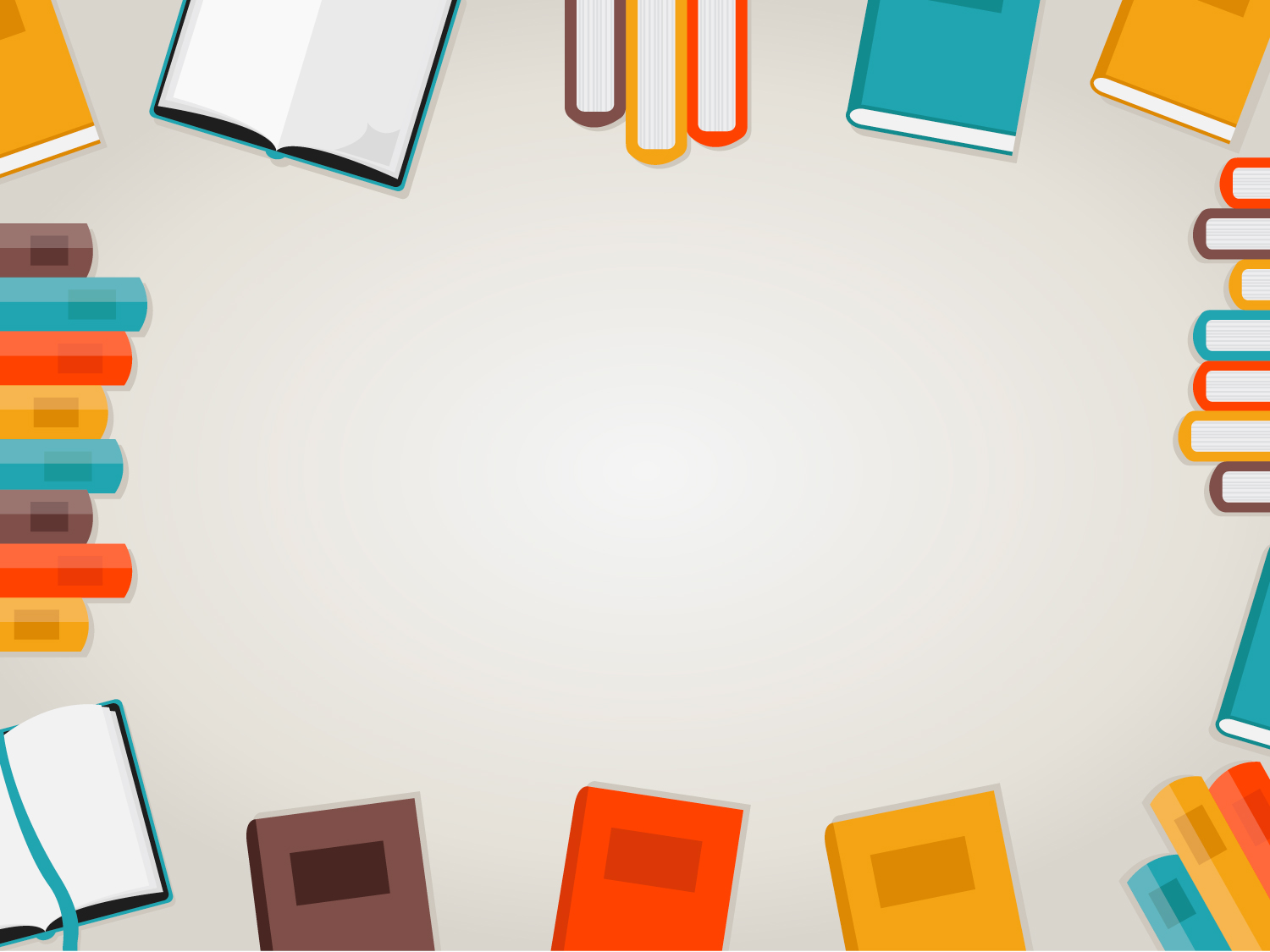 Итоговое выпускное сочинение 2020/2021
Макеева О.А., методист МБУ МЦ, г. Иваново
Даты проведения итогового сочинения в 2020/21учебном году
Основной срок:
- 2 декабря 2020 года (в первую среду декабря). 
Дополнительный срок 1 (первая среда февраля) 
3 февраля 2021 года 
Дополнительный срок 2 (первая рабочая среда мая) - 5 мая 2021 года
 Зачёт за сочинение является обязательным условием допуска к государственной итоговой аттестации (ЕГЭ).
Нормативно-методические материалы ФИПИ
Комментарий к открытым тематическим направлениям итогового сочинения 2020/2021 учебного года
Письмо Рособрнадзора от 24.09.2020 о направлении методических материалов и документов для организации и проведения итогового сочинения (изложения)в 2020/21 учебном году
Методические рекомендации по организации и проведению итогового сочинения (изложения) в 2020/21 учебном году
Правила заполнения бланков итогового  сочинения (изложения) в 2020/21 учебном году
Сборник отчетных форм для проведения итогового  сочинения (изложения) в 2020/21 учебном году
Направления итогового сочинения в 2020/21 учебном году
1.Забвению не подлежит
2. Я и другие
3. Время перемен
4. Разговор с собой
5. Между прошлым и будущим: портрет моего поколения
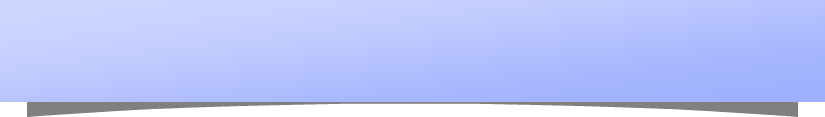 Направление «Забвению не подлежит»
Темы сочинений данного направления нацеливают на размышление о значимых исторических событиях, деятелях, общественных явлениях, достижениях науки и культуры, оказавших влияние как на судьбы конкретных людей, так и на развитие общества и человеческой цивилизации в целом. Память о них не имеет срока давности, передается от поколения к поколению, напоминая о горьких уроках прошлого и его славных страницах. Примером глубокого осмысления этой проблемы могут служить произведения художественной, философской, научной литературы, критики, публицистики, мемуарной прозы.
Основные понятия
Забвение – это:
угасание, утрата памяти о каком-либо явлении, событии или человеке;
пренебрежение чем-то;
устар.: то же, что забытьё. 

Синонимы: невнимание, пренебрежение,     равнодушие, беспамятство
Антонимы: память, известность, признание, бессмертие
Память– это:
способность сохранять и воспроизводить прежние впечатления, сведения, а также сам запас полученных впечатлений;
воспоминание о ком-либо или о чем-либо.

Синонимы: известность, признание, бессмертие
Антонимы: невнимание, пренебрежение,     равнодушие, беспамятство
Историческая память
Исторические события, личности
Прошлое семьи, рода
Аспекты направления «Забвению не подлежит»
Культурные ценности, искусство
Нравственные ценности
Исторические события
Ледовое побоище (1242)
Куликовская битва (1380)
Крестьянская война (Пугачевский бунт) (1773-1775)
Отечественная война 1812 года
Отмена крепостного права (1861)
Первая мировая война (1914-1918)
Октябрьская революция (1917)
Гражданская война (1917-1922)
Годы репрессий (1930-е, 1940-е г.г.)
Великая Отечественная война (1941-1945)
Первый полёт в космос (1961)
Чернобыльская катастрофа (1986)
 Перестройка (1985 – 1990-е гг)
Война в Афганистане, Чечне и др.
Исторические события
Историческая память и забвение
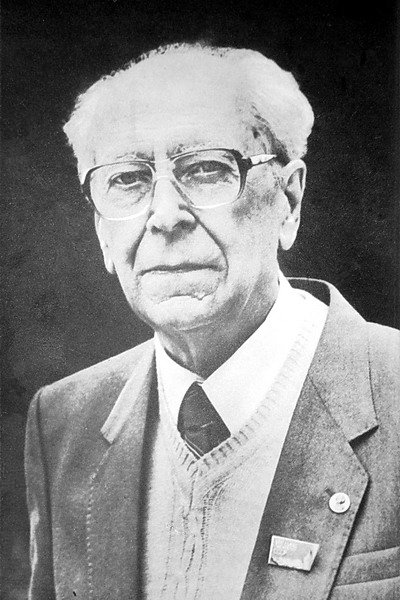 Память и знание прошлого наполняют мир, делают его интересным, одухотворённым. Если вы не видите за окружающим вас миром его прошлого, он для вас пуст.

                                                                 Д.С. Лихачёв
Историческая память и забвение
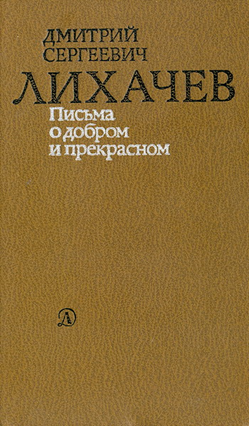 Искусство (музыка, живопись, литература, скульптура, архитектура)
Прошлое семьи, рода, традиции
Направление «Я и другие»
При раскрытии тем, связанных с названным направлением, целесообразно обратиться к различным формам человеческого взаимодействия, вопросам взаимоотношений личности и общества, проблеме самоопределения человека в социальной среде. В основу сочинения могут лечь рассуждения о причинах возникновения и способах разрешения межличностных конфликтов, о путях достижения понимания и согласия между людьми. Собственный жизненный опыт, а также обращение к различным литературным источникам (в том числе к философской литературе и публицистике) дадут возможность глубокого отклика на предложенную тему.
Основные понятия
«Я» осознает себя, формируется и проявляется в отношениях и взаимодействии с «другими» – индивидуумами, группами людей, обществом в целом.
Взаимоотношения личности и общества
Межличностные отношения 
(позитивные и негативные)
Конфликты между людьми и 
способы их разрешения
Аспекты направления «Я и другие»
Межличностные отношения(«навстречу друг к другу»)
Любовь
Дружба
Сотрудничество, ученичество
Межличностные отношения(«против других»)
Человек и общество
Направление «Время перемен»
В рамках данного направления можно будет поразмышлять о меняющемся мире, о причинах и следствиях изменений, происходящих внутри человека и в окружающей его действительности, о том, перед каким выбором он оказывается в период формирования собственного мировоззрения, в эпоху социальных и культурных изменений. На эти и другие вопросы в русле конкретных тем можно ответить, опираясь на различные литературные источники (художественные произведения, мемуаристику, научную литературу, публицистику), а также на собственный опыт осмысления жизни в «большом времени» с его проблемами и противоречиями.
Основные понятия
Аспекты направления «Время перемен»
Аспекты направления «Время перемен»
1. Внутренние и внешние перемены в жизни человека, их причины и последствия. Взросление, становление, старение человека.
Аспекты направления «Время перемен»
2. Человек в эпоху перемен. Боязнь перемен, стремление к переменам. Поведение человека во время душевных, социальных и политических изменений, нравственный выбор.
Аспекты направления «Время перемен»
3. Искусство и наука как отражение культурных перемен. Влияние культурных, исторических, политических перемен на искусство, науку.
Направление «Разговор с собой»
Названное направление побуждает к размышлению о том, что значит «быть самим собой». Данная тематика связана с вопросами, которые человек задает сам себе, об опасности внутреннего разлада, о работе совести и поисках смысла жизни. Темы этого направления нацеливают на самоанализ, осмысление опыта других людей (или поступков литературных героев), стремящихся понять себя. Темы позволяют задуматься о сильных и слабых сторонах собственной личности, о ценности и уникальности своего внутреннего мира, о необходимости самопознания и самосовершенствования. Раскрывая тему, можно обратиться к художественной, психологической, философской литературе, мемуарам, дневникам и публицистике.
Аспекты направления «Разговор с самим собой»
1. Вопросы, которые человек задает сам себе, стремясь понять свою суть
Аспекты направления «Разговор с самим собой»
2. Внутренний разлад (кризис, конфликт)
Аспекты направления «Разговор с самим собой»
Совесть – чувство и сознание моральной ответственности за свое поведение и поступки перед самим собой, перед окружающими людьми, обществом.
Аспекты направления «Разговор с самим собой»
3. Поиск смысла жизни
А в чем самая большая цель жизни? Я думаю: увеличивать добро в окружающем нас. А добро – это прежде всего счастье всех людей. Оно слагается из многого, и каждый раз жизнь ставит перед человеком задачу, которую важно уметь решать.                                                                                                                      Д.С. Лихачев
Аспекты направления «Разговор с самим собой»
4. Необходимость самопознания и самосовершенствования
…Чтоб жить честно, надо рваться, путаться, биться, ошибаться, начинать и бросать, и опять начинать, и опять бросать, и вечно бороться и лишаться. А спокойствие – душевная подлость. (Из письма Л.Н. Толстого А.А. Толстой, 1857)
«Между прошлым и будущим: портрет моего поколения»
Темы сочинений данного направления приглашают к размышлению о культурных запросах современного человека, его литературных пристрастиях, жизненной позиции, о сходстве и различиях между ним и его предшественниками, о влиянии молодого поколения на формирование будущего мира. Потребуется осмысление духовных ценностей и нравственных ориентиров молодежи, ее места в современном мире. О сущности сегодняшнего поколения, чертах людей ХХI века размышляют современные писатели, ученые, журналисты, чья позиция имеет подчас дискуссионный характер, что дает возможность высказать свое мнение в рамках обозначенной проблематики.
Основные понятия
Аспекты направления «Между прошлым и будущим…»
Возможные темы сочинений
Что лежит в основе нравственных ориентиров современного человека?
Нужна ли литература современному человеку?
Чем опасна свобода без ограничений?
Чем может быть ценен для детей  опыт отцов? 
Какие вопросы волнуют человека в любую эпоху?
Можно ли однозначно охарактеризовать современное поколение?
Каков он, портрет моего современника?
Могут ли социальные сети заменить реальное общение?
Есть ли место подвигу в наши дни?
Чем страшны порванные связи между поколениями?
Можно ли назвать поколение Z потерянным?
Можно ли говорить о деградации современного русского языка?
Использованные ресурсы
Методические рекомендации по организации и проведению итогового сочинения (изложения) в 2020/21 учебном году. – www.fipi.ru 
Вебинар Г.В. Крюковой «Итоговое сочинение. 235 минут». -  https://rosuchebnik.ru/material/itogovoe-sochinenie-2020-2021-metodicheskie-rekomendatsii-dlya-podgoto/
Вебинар А.Г. Нарушевича «Итоговое сочинение 2020/21». - https://www.youtube.com/watch?v=ObEbxbHX964&feature=youtu.be
Вебинар «Актуальные вопросы обучения написанию сочинения: эффективные методики; опыт субъектов Российской Федерации; использование результатов анализа итогового сочинения».  - www.fipi.ru 
Методические рекомендации по подготовке к итоговому сочинению в 2020/2021 г.г. Для учителей русского языка и литературы. - https://www.капканы-егэ.рф/index.php/dlya-uchenikov/ege-po-literature/itogovoe-2020/3421-metodicheskie-rekomendatsii-po-podgotovke-k-napisaniyu-itogovogo-sochineniyav-2020-2021-uchebnom-godu-ministerstvo-obrazovaniya-stavropolskogo-kraya 
Д.С. Лихачев «Письма о добром и прекрасном». – М., Детская литература, 1989